طرائق تدريس  العلوم استراتيجية kwl
ا
اعداد :أ.م.د.ازهار برهان اسماعيل
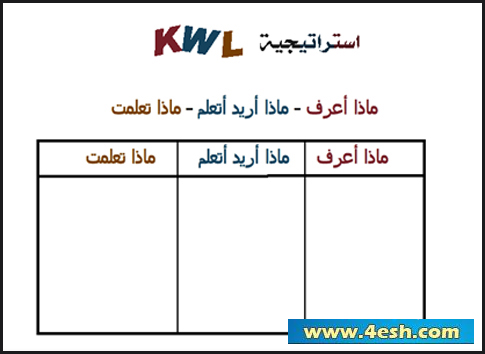 تعريف ونشأة استراتيجية (KWL)
طورت (Ogle) 1986م هذا النموذج التدريسي، وسمَّتهُ (KWL)  حيث تتشير تلك الحروف على مراحل المعرفة الأساسية الثلاث وهي : 
K .ماذا أعرف عن الموضوع، وترمز لكلمة (Know) المعرفةالسابقة.W .ماذا أريد أن أعرف عن الموضوع، وترمز لكلمة (Want) المعرفة المقصودة.
L .ماذا تعلمت بالفعل عن الموضوع ، وترمز لكلمة (Learned) المعرفة المكتسبة.
خطوات تنفيذ النموذج
يتضمن  النموذج ست خطوات تفصيلية : 
1- تحديد المعرفة السابقة لدى المتعلمين عن الموضوع المستهدف بالدراسة (K) . 2- تصنيف ما يعرفه المتعلمون عن الموضوع المستهدف وفق مخطط تنظيمي للدرس . 3- تحديد ما يريد أن يعرفه المتعلمون عن الموضوع المستهدف (W) . 4-  القراءات المقصودة لأوراق عمل منتمية للموضوع . 5 - تصحيح المعلومات الخطأ التي كان يعرفها المتعلم عن الموضوع قبل القراءة . 6- تحديد ماذا تعلم الطلبة بالفعل (L) (التقويم الختامي.
اولا : الخطوة ← (K) → (What I Know) ماذا أعرف ؟
هذه الخطوة اتتضمن مستويين من العصف الذهني الذي يهدف إلى التعرف على المعرفة السابقة عن الموضوع عند الطلبة وهما :* ـ المستوى الأول :-  هو العصف الذهني المباشر لما يعرفه المتعلمون حول موضوع القراءة : خلال هذه المرحلة يكون دور المعلم تسجيل كل ما يشارك به الطلبة حول الموضوع وذلك على السبورة أو على جهاز العرض (  data show  ) * ـ المستوى الثاني :- هو العصف الذهني الذي يهدف إلى توضيح ما هو معروف سابقا والذي يمكن أن يكون مفيدا للطلبة في القراءة .
ثانيا :← (W) → (What Do I Want To Learn ?) الخطوة ماذا أريد أن أتعلم ؟
عندما يأخذ الطلبة وقتاً في التفكير بما يعرفونه مسبقاً حول الموضوع المعرفية العامة التي يجب توفرها  اي تنشأ عندهم تساؤلات كثيرة لا يتفق كل الطلبة على المعلومات نفسها، فبعض المعلومات متضاربة وبعض الالمفردات  ليس لها معلومات واضحة بشكل جيد في أذهان الطلبة .    كل هذا النشاط الذي يسبق القراءة يطور الأسباب الخاصة للطلبة في القراءة من أجل إيجاد إجابات لأسئلة تزيد من ذخيرتهم المعرفية حول الموضوع, ويكون دور المعلم في هذه المرحلة دوراً مركزياً, وعليه أن يلقي الضوء على نقاط عدم التوافق والفجوات في المعلومات وأن يساعد الطلبة في طرح الأسئلة التي تزيد من فعالية استيعابهم لما يقرؤون .
المرحلة ← (l) → (What did I  Learn ?) ماذا تعلمت؟
المرحلة (W) تتم كنشاط جماعي ولكن قبل أن يبدأ الطلبة القراءة يكتب كل واحد على ورقته الخاصة السؤال المحدد الذي يهتم به أكثر ويريد التوصل إلى إجابته كنتيجة للمناقشة .. بهذه الطريقة فإن كل طالب يطور مهمة شخصية سترشد قراءته .. وعندما يركز كل طالب بشكل شخصي على هذا الموضوع، تبدأ القراءة للنصوص المستهدفة بالقراءة وسيكون من المفيد مراجعة تلك النصوص ليميز الطلبة الصلة بين توقعاتهم والبناء الحقيقي الفعلي للنص المقروء، وبعدها قد تصبح الأجزاء الصعبة غير الواضحة ملاحظة لهم , وعليهم أن يقوموا بتصويب معلوماتهم ومسح المعلومات الخطأ من العمود (K) والتي كانت عندهم سابقاً .. بعد انتهاء القراءة للنص، يتركز دور المعلم في هذه المرحلة في توجيه الطلبة إلى أن يكتبوا ماذا تعلموا من القراءة .أن يتأكد من أن النص المقروء قد تطرق إلى اهتماماتهم, وإذا لم يجب النص عن أسئلتهم على المعلم أن يقترح نصاً آخر لتحقيق رغبتهم وسد حاجاتهم المعرفية .. وفي هذه المرحلة يقوم المعلم باستخلاص الأفكار الرئيسة من الطلبة لتقويم ما تحقق من أهداف الدرس .
دور الطالب في نموذج (KWL) :
1- قرأ النصوص المختارة، ويستوعب الأفكار المطروحة فيها . 2-  يطرح الأسئلة التي تلبي حاجاته المعرفية المبنية على معرفته السابقة 3-  يمارس التفكير المستقل في القضايا والأفكار التي يدور حولها النص. 4-  يصنف الأفكار الواردة في النص إلى محاور أساسية وفرعية . 5-  يتدرب على ممارسة التفكير التعاوني مع أفراد المجموعات . 6-يناقش ويحاور ولديه نصوص يستوضح مدى صحتها . 7- يصوب ما رسخ في بنائه المعرفي السابق من معلومات وحقائق خاطئة . 8- يقرر ما تعلمه بالفعل من النص ويحاول أن يستمر في البناء المعرفي لديه من خلال توليد أسئلة جديدة .
دور المعلم في استراتيجية ( KWL ) :
يؤدي المعلم أدواراً أكثر أهمية وفق هذا النموذج من الدور التقليدي القائم على التلقين والشرح، ويمكن تحديد أدوار المعلم وفق نموذج (KWL) بالآتي 
:1- المخطط لأهداف الدرس وفق النصوص المختارة التي تساعد في تحقيق تلك الأهداف . 2- الكاشف عن معارف الطلبة السابقة كأساس للتعليم الجديد . 3- الضابط الذي يضبط الظروف الصفية وإدارة مجموعات النقاش . 4- الموجه والمنظم لمعرفة الطلبة ضمن مخطط تنظيمي فاعل . 5- المحاور والمولد للأسئلة التي تعمل على إثارة تفكير الطلبة . 6- المصحح لأخطاء الطلبة التي بنيت على معرفتهم وخبرتهم السابقة . 7- المقوم لأداء الطلبة ومدى تحقيقهم للتعلم المنشود .
مميزات استراتيجية : (KWL)
1- تساهم في تعلم المعرفة التقريرية بأنواعها المختلفة مثل : المعنى البنائي ، وتنظيم المعلومات ، وتخزين المعلومات .2- تنشيط المعرفة السابقة المخزونة في الذاكرة طويلة المدى .3- زيادة مهارة التساؤل والاستجواب الذاتي ، والتي من خلالها يمكن تنشيط عمليات المراقبة .4- تدوير المعلومات ، واعادة تنظيم البنية المعرفية والوصلات والتشابكات العصبية للربط بين المعلومة القديمة والحديثة بما يحقق ترابط وتماسك الإطار المعرفي للفرد .5- تساهم في تكوين فرص للإبتكار والتفكير المتجدد والجانبي ، حيث يعتمد هذا النوع من التفكير على تنشيط المعرفة السابقة ومحاولة إعادة صياغتها في شكل جديد .
6 إمكانية استخدام هذه الاستراتيجية في الصفوف الرابع و الخامس و السادس الابتدائي  بالإضافة إلى المرحلة المتوسطة والثانوية.